Природное сообщество - болото
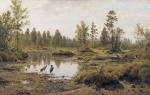 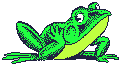 Лесные духи
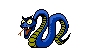 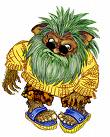 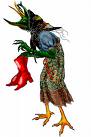 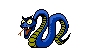 Значение болот для человека.
Пресная 
вода
Практическая работа.Торф.
Определите цвет сухого торфа.
Рассмотрите кусочек торфа. Из чего он состоит?
Сравните по весу торф и глину.
Кусочек торфа бросьте в воду. Тонет он или нет?
Капните в торф воды. Что произойдет?
Горит ли торф?
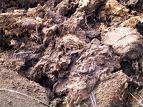 Вывод:  Торф темно – коричневого цвета, состоит из остатков отмерших растений, которые легко отделить друг от друга. Торф легкий, он легче воды и глины. Сухой торф впитывает воду и хорошо горит. Может быть хорошим горючим материалом и хорошим удобрением!
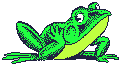 Значение болот для человека.
Пресная 
вода
Торф
Растения болот.
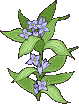 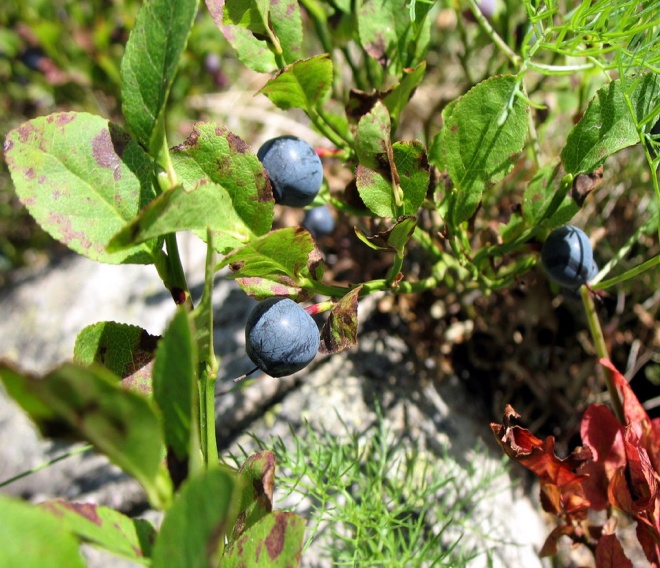 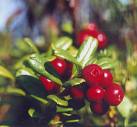 черника
клюква
брусника
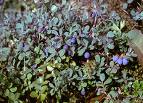 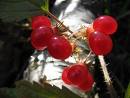 костяника
голубика
Значение болот для человека.
Пресная 
вода
Растения
 болот
Торф
Молодцы!
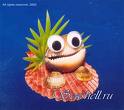